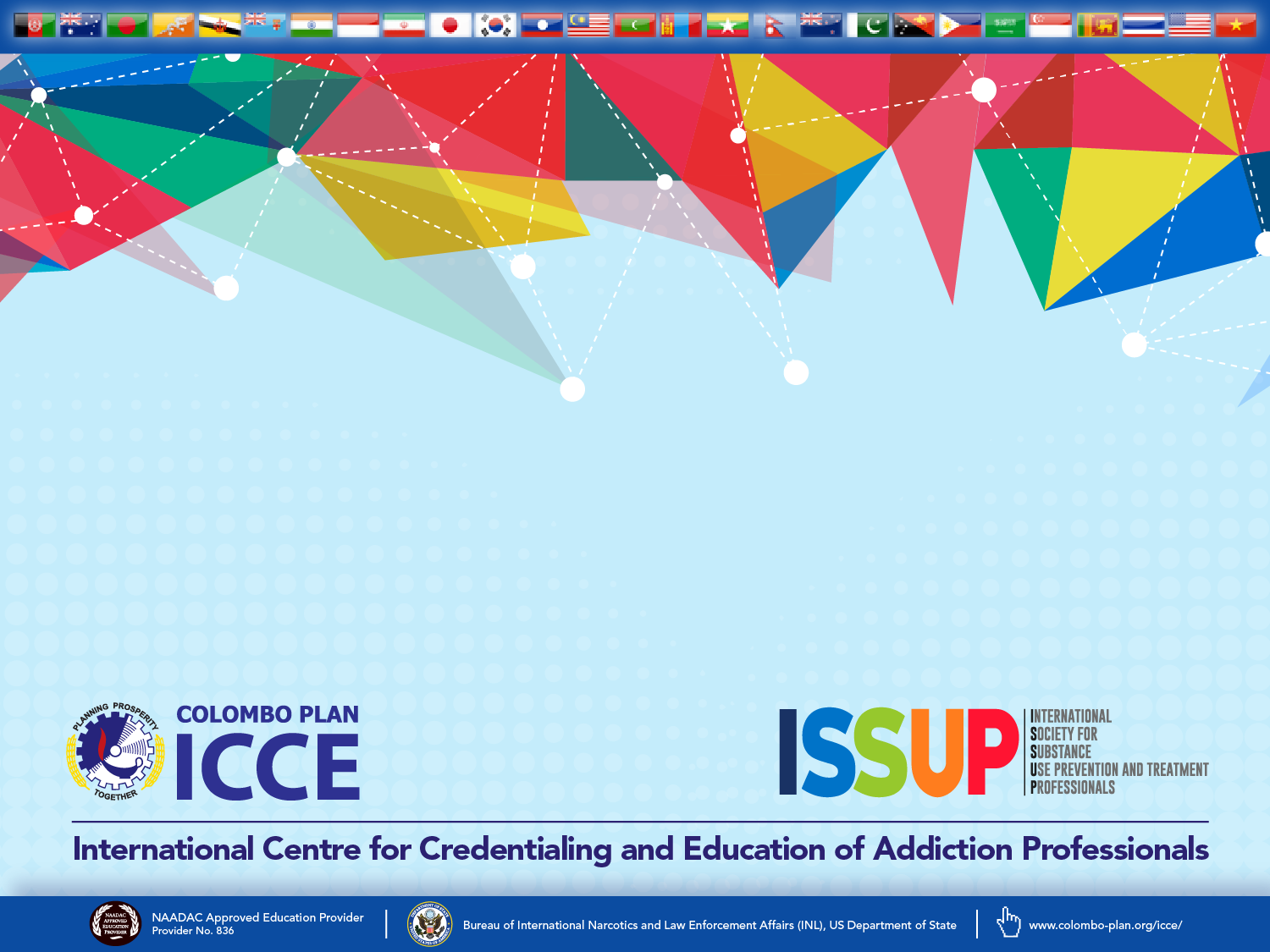 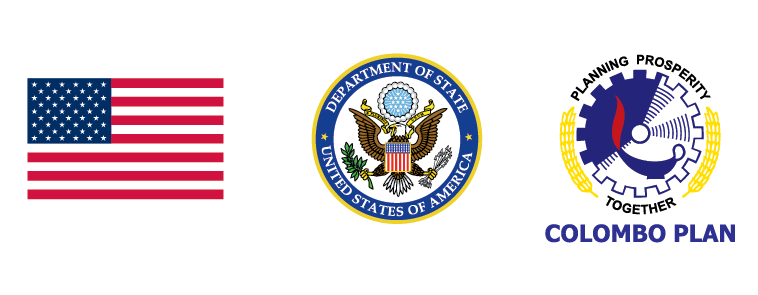 CREDENTIALING THE DRUG DEMAND REDUCTION  WORKFORCE
by 
Tay Bian How , Director ICCE
Global Drug Use
246 million between the ages of 15 and 64 years used an illicit drug in 2013
 27 million drug users suffer from SUD or drug dependence 
12.19 million  inject drugs, out of which 1.65 million are living with HIV
187,100 drug-related deaths annually
World Drug Report 2015
Establishment of ICCE
Rationale:
High prevalence of drug use 
High relapse rate
Lack of evidence-based prevention and treatment services
Dearth in trained DDR staff
Lack of standardised curricula for DDR  professionals
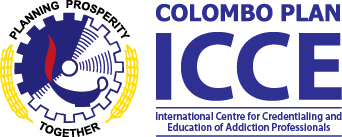 263rd  Colombo Plan 
Council Session
16 February 2009
ICCE Goals
To create an international cadre of addiction professionals by enhancing their knowledge, skills and competence, thereby enabling them to provide quality services and care for their clients and families
To provide a global standard that encourages addiction professionals to continue learning for the purpose of providing quality services to their clients
To focus on the individual addiction professional and to provide a formal indicator of the current knowledge and competence 
To promote professional and ethical practice by adhering to a code of ethics
ICCE Commission
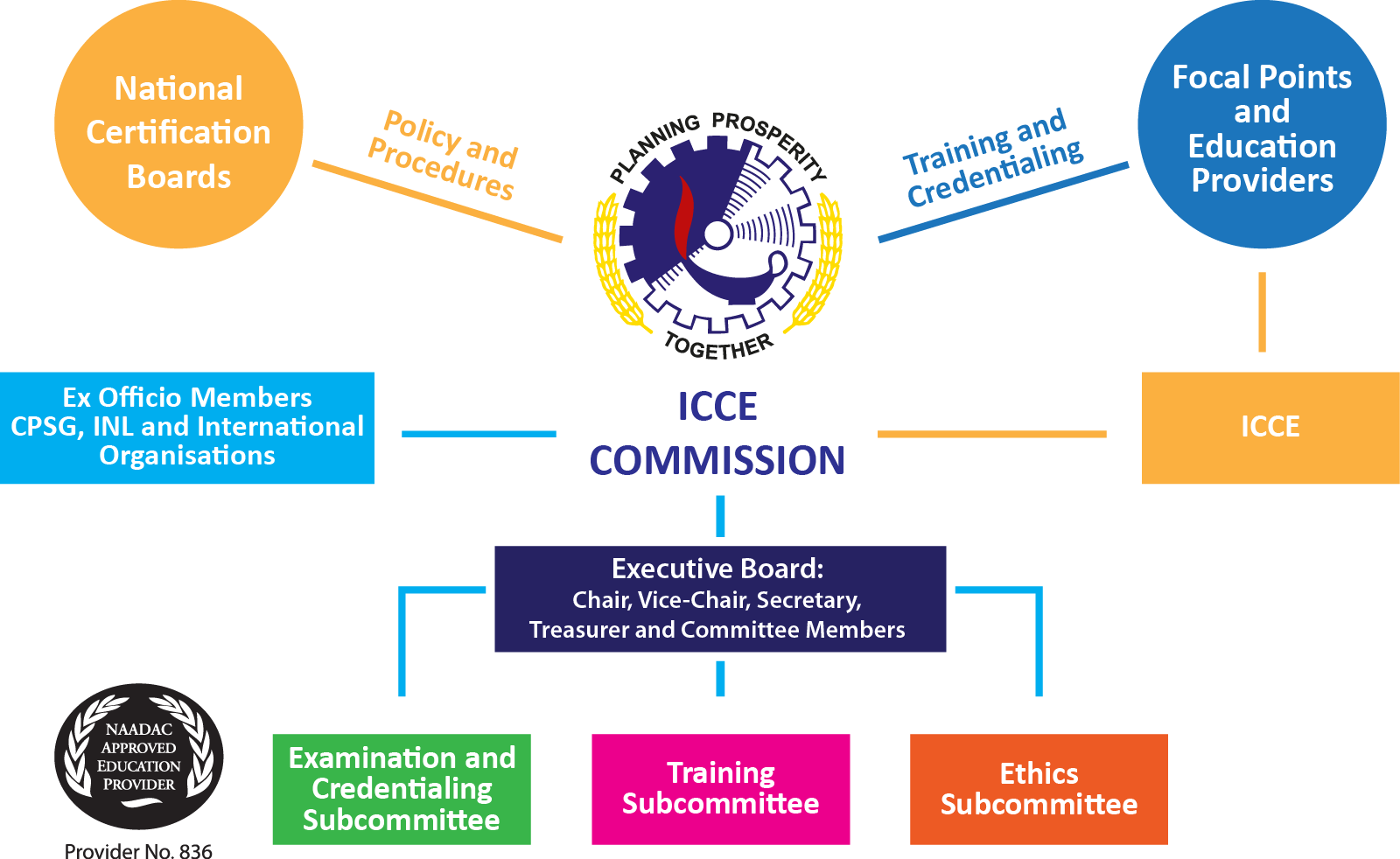 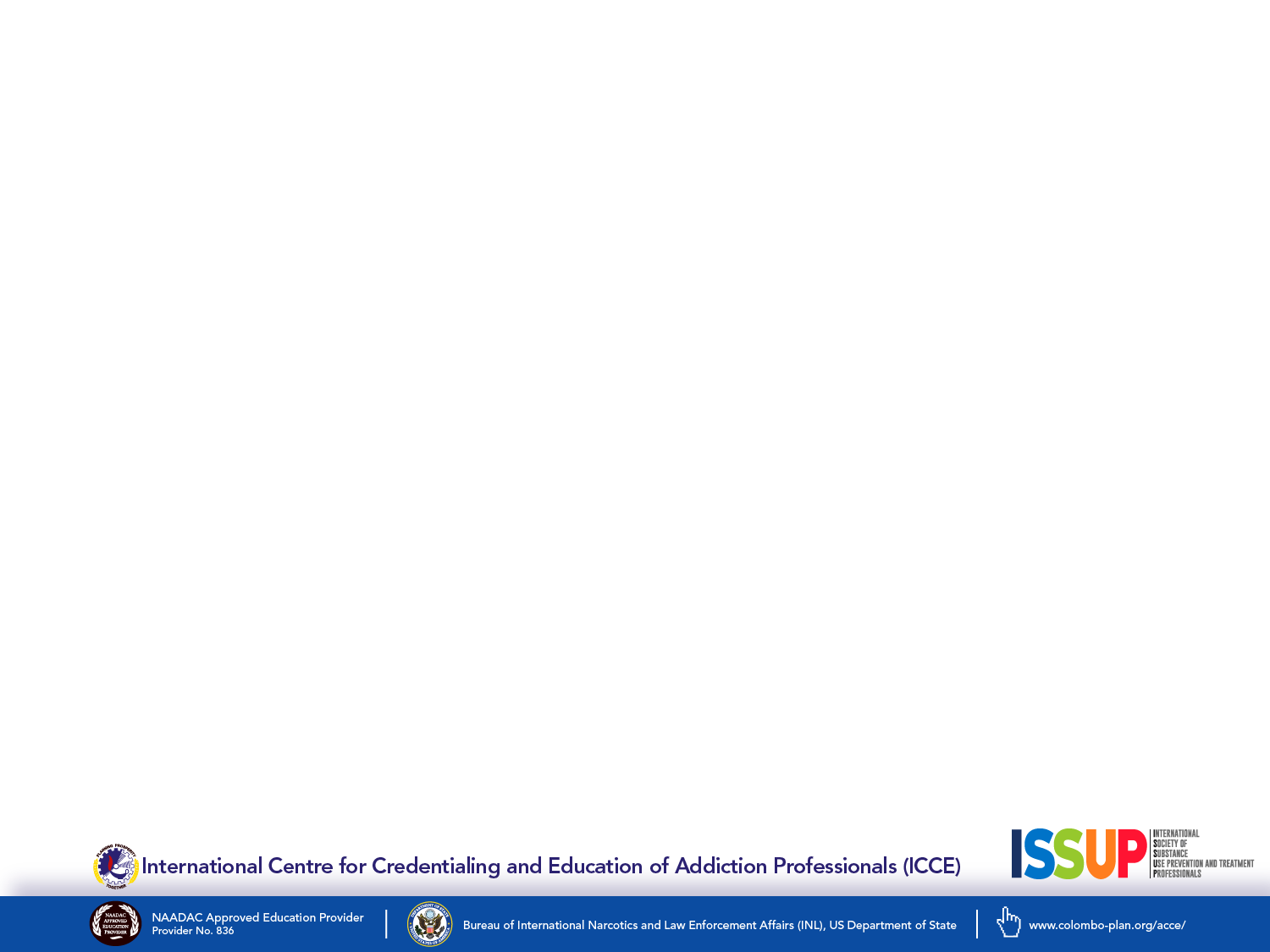 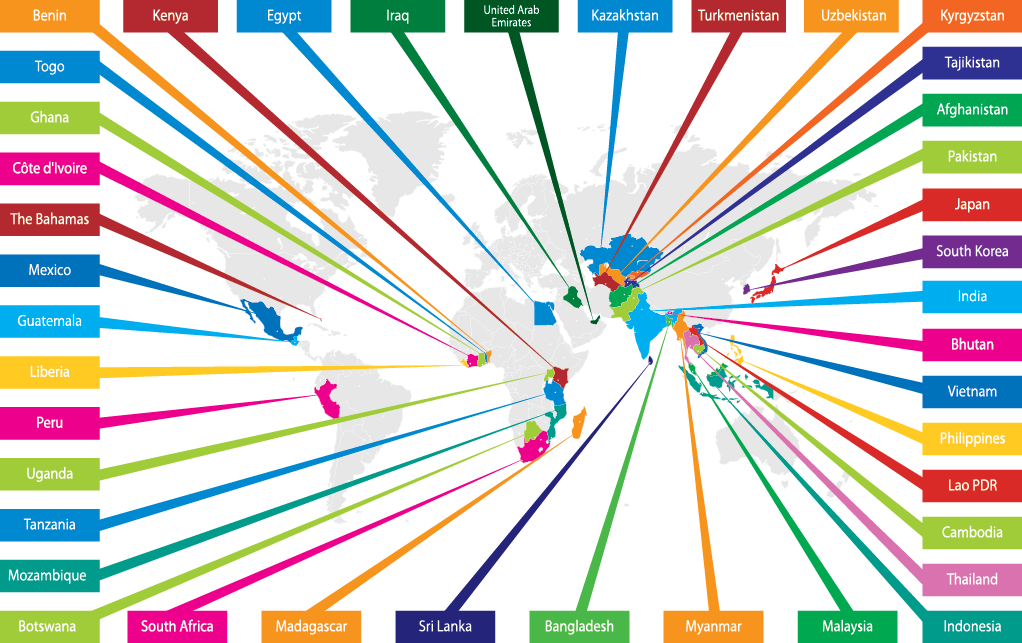 ICCE Functions
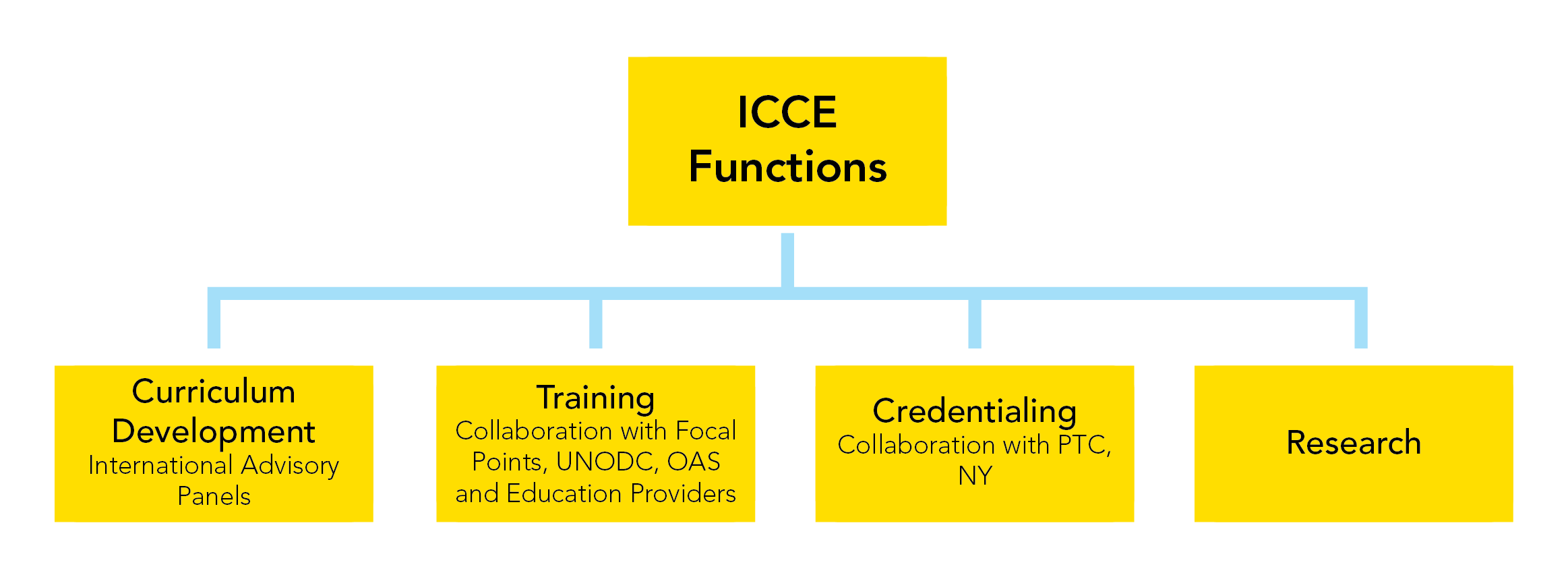 ICCE Curriculum Development and Training
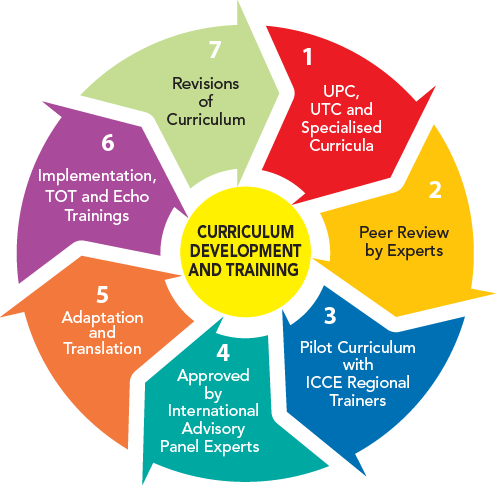 Development of evidence-based curriculum
Review of curriculum by experts or trainers before implementation
Pilot-testing of curriculum
Endorsement of curriculum by Expert Advisory Group (INL, IOs and Experts)
Adaptation and Translation of curriculum into local language of participating country
Implementation of TOTs and Echo Training
Revision of curriculum (2-3 years)
Curriculum Development
Curriculum developed based on science
Curriculum piloted, tested and adapted to suit the culture, religion and region
Curriculum reviewed by experts or trainers before implementation
Curriculum endorsed by Expert Advisory Group (INL, IOs and Experts)
Curriculum translated into the local language of participating countries
ICCE does not train without a curriculum
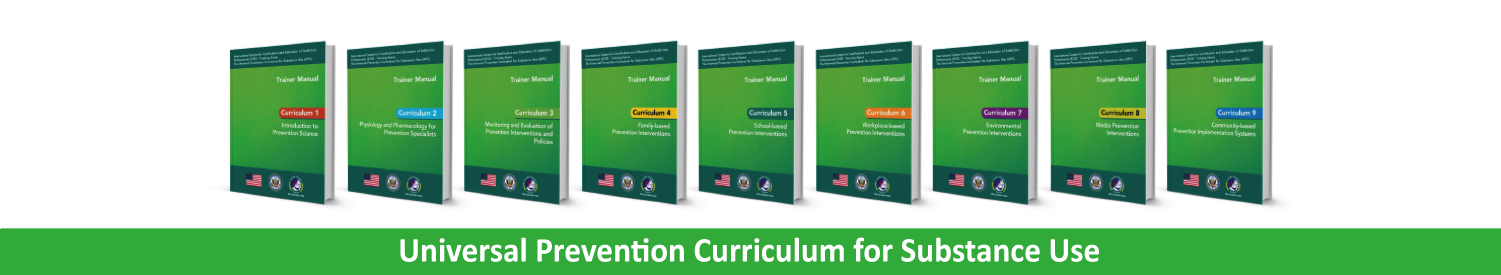 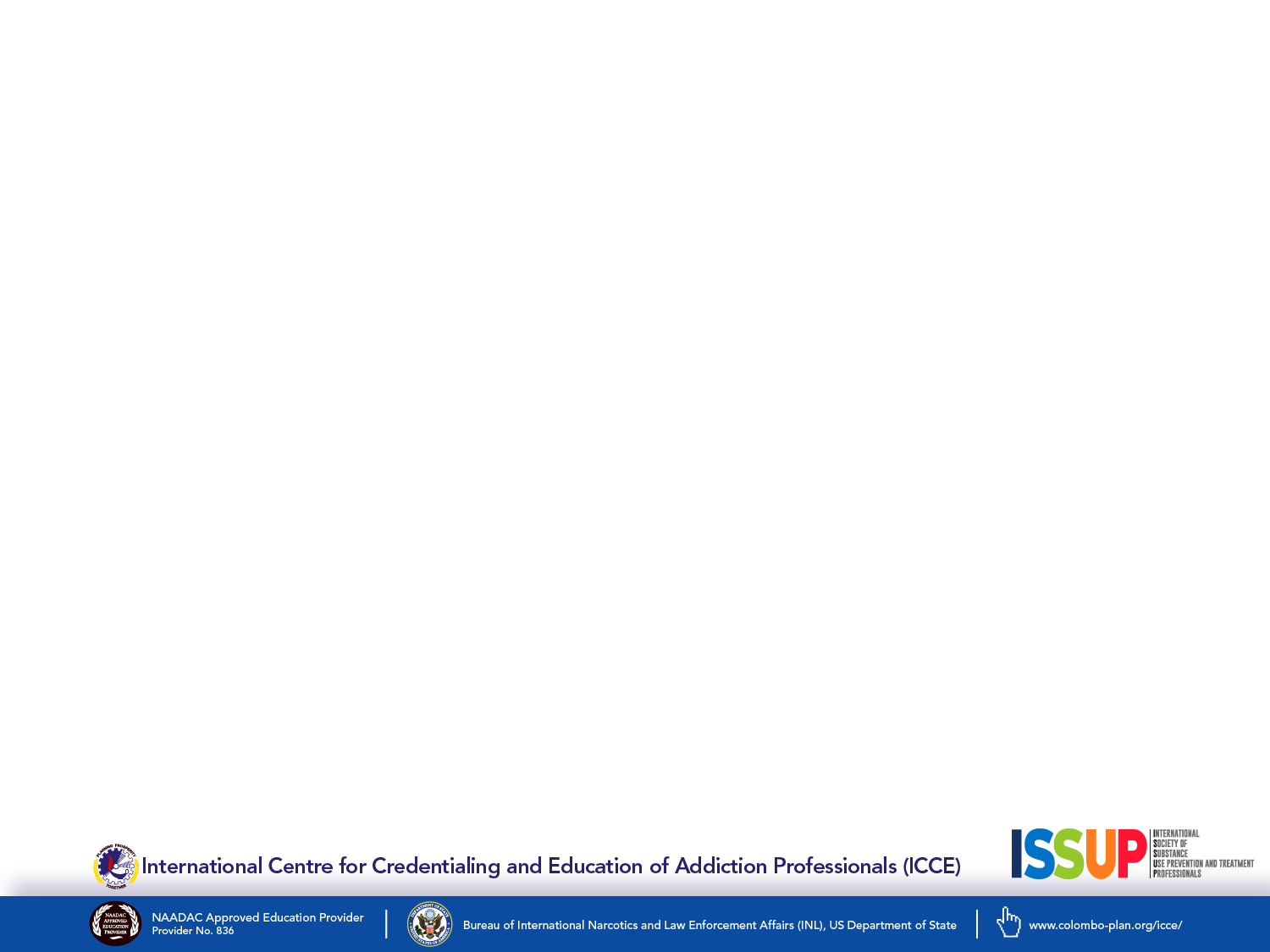 Curriculum Development – UPC Series 2
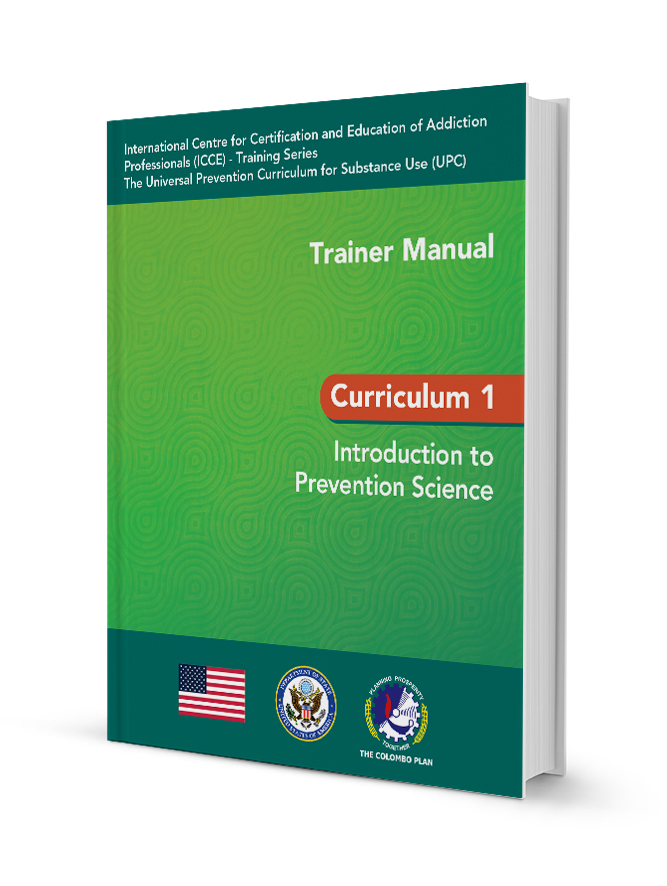 Track 1: School-based Prevention  
Track 2: Family-based Prevention  
Track 3: Environment-based Prevention 
Track 4: Media-based Prevention 
Track 5: Workplace-based Prevention 
Track 6: Community-based Prevention Implementation Systems 
Track 7: Monitoring and Evaluation
Curriculum Development - UPC
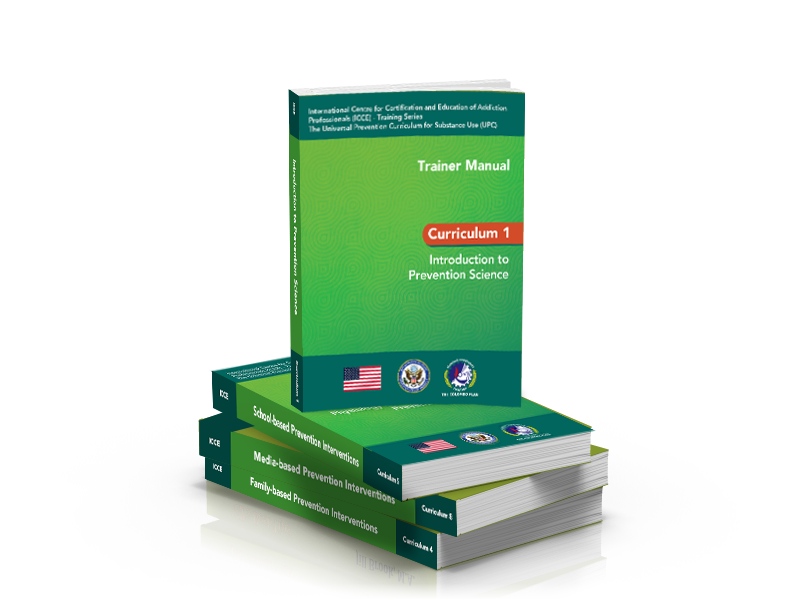 UPC Series ll (Implementer Level)
In 2015, APS curriculum developers writing the 7 prevention tracks (45 curricula)
Core curriculum (8-10 days)
Introduction to prevention Science
Physiology and Pharmacology for prevention specialists
Monitoring and evaluation
UPC-Series 2
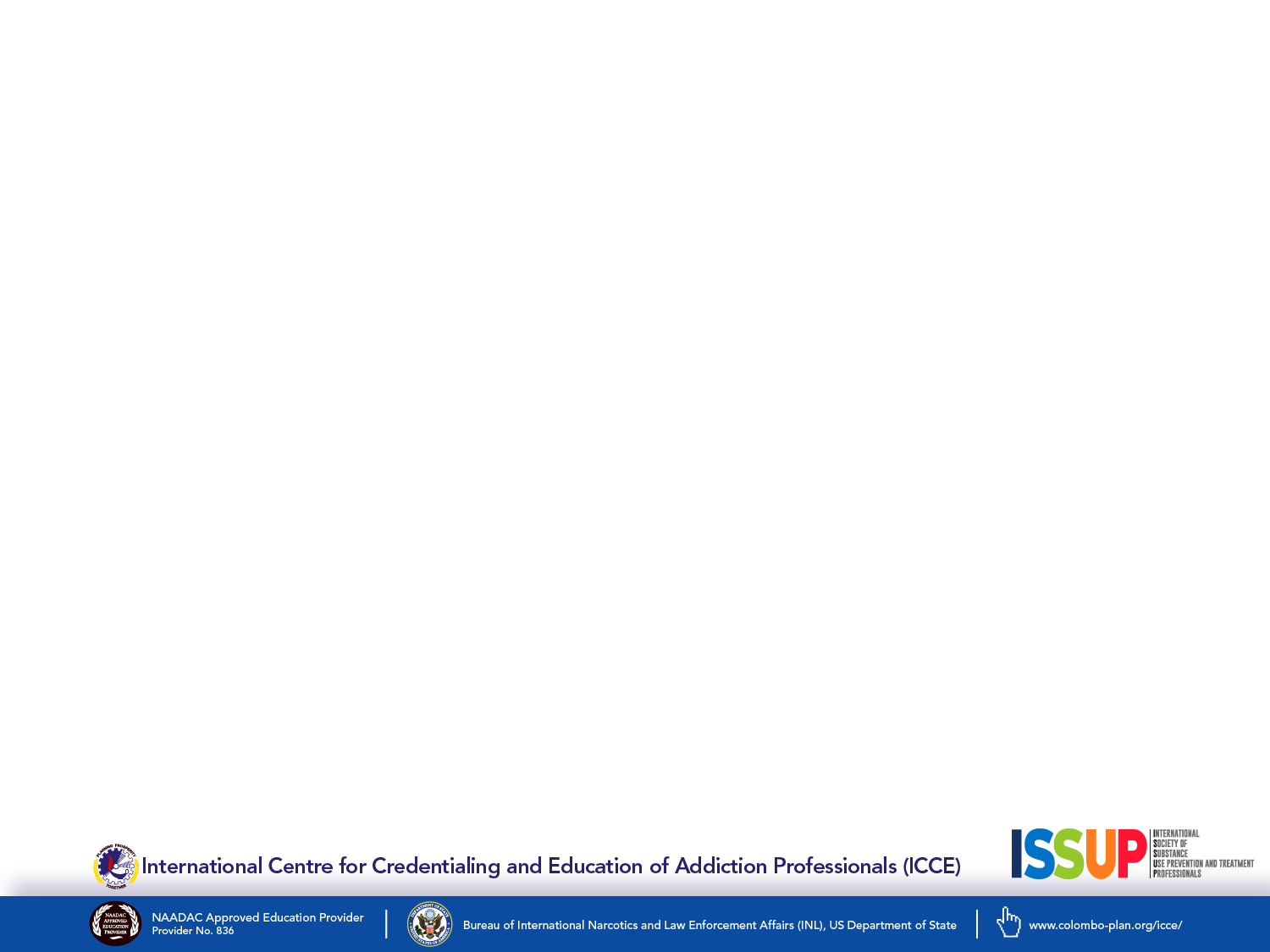 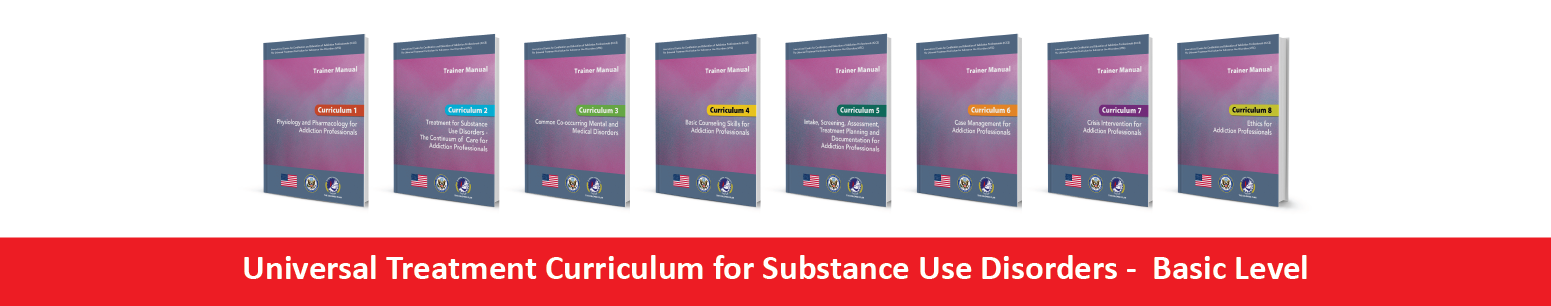 CURRICULUM DEVELOPMENT – UTC Intermediate Level
Curriculum 9 : Pharmacology and Substance Use Disorders (SUD) 
Curriculum 10: Managing Medication-Assisted Treatment Programmes 
Curriculum 11: Enhancing Motivational Interviewing (MI) Skills 
Curriculum 12: Cognitive Behavioural Therapy (CBT) 
Curriculum 13: Contingency Management 
Curriculum 14: Working with Families 
Curriculum 15: Skills for Screening Co-occurring Disorders 
Curriculum 16: Intermediate Clinical Skills and Crisis 		Management 
Curriculum 17: Case Management Skills and Practices 
Curriculum 18: Clinical Supervision for SUD Professionals
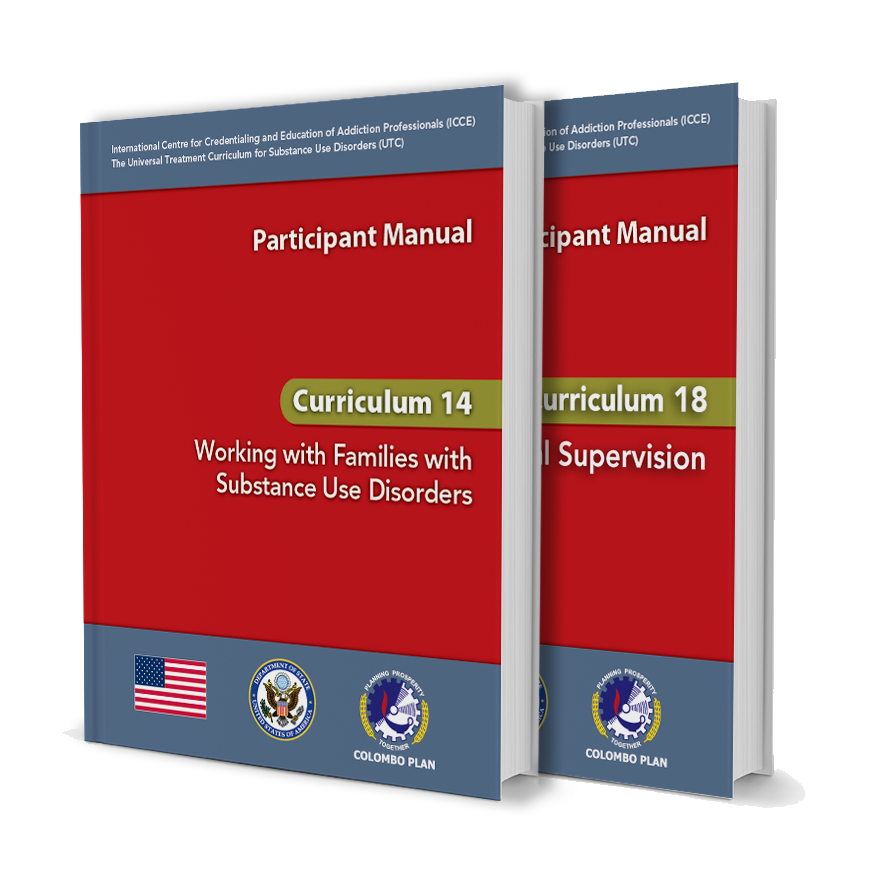 UTC Intermediate Level
Curriculum Development - UTC Specialised Curricula
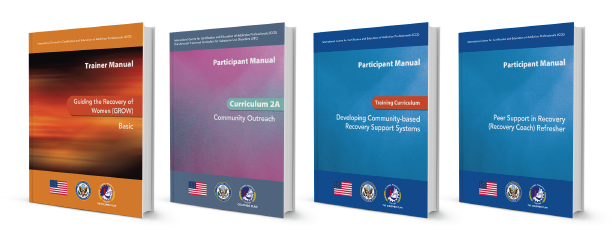 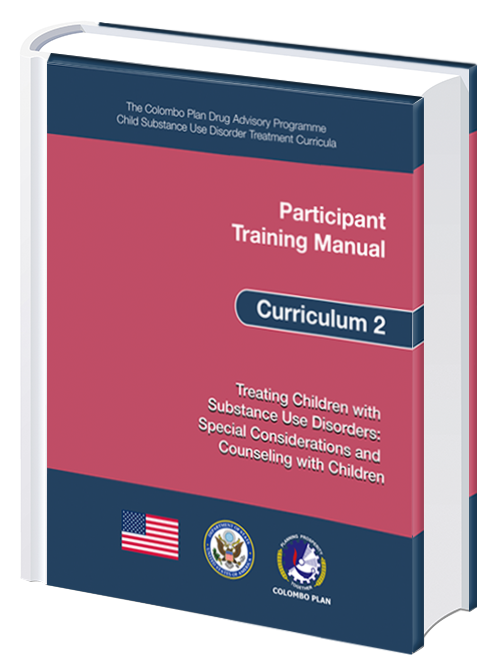 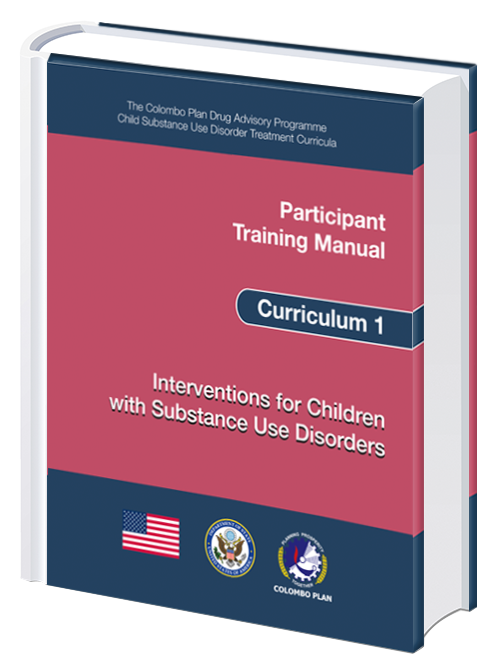 Guiding Recovery of Women (GROW) – 10 Curricula
Community Outreach (CO) – 1 Curriculum 
Developing Community-based Recovery Support Systems (CRSS)– 2 Curricula
Child Addiction – 6 Curricula
Specialised Curricula: Guiding Recovery of Women
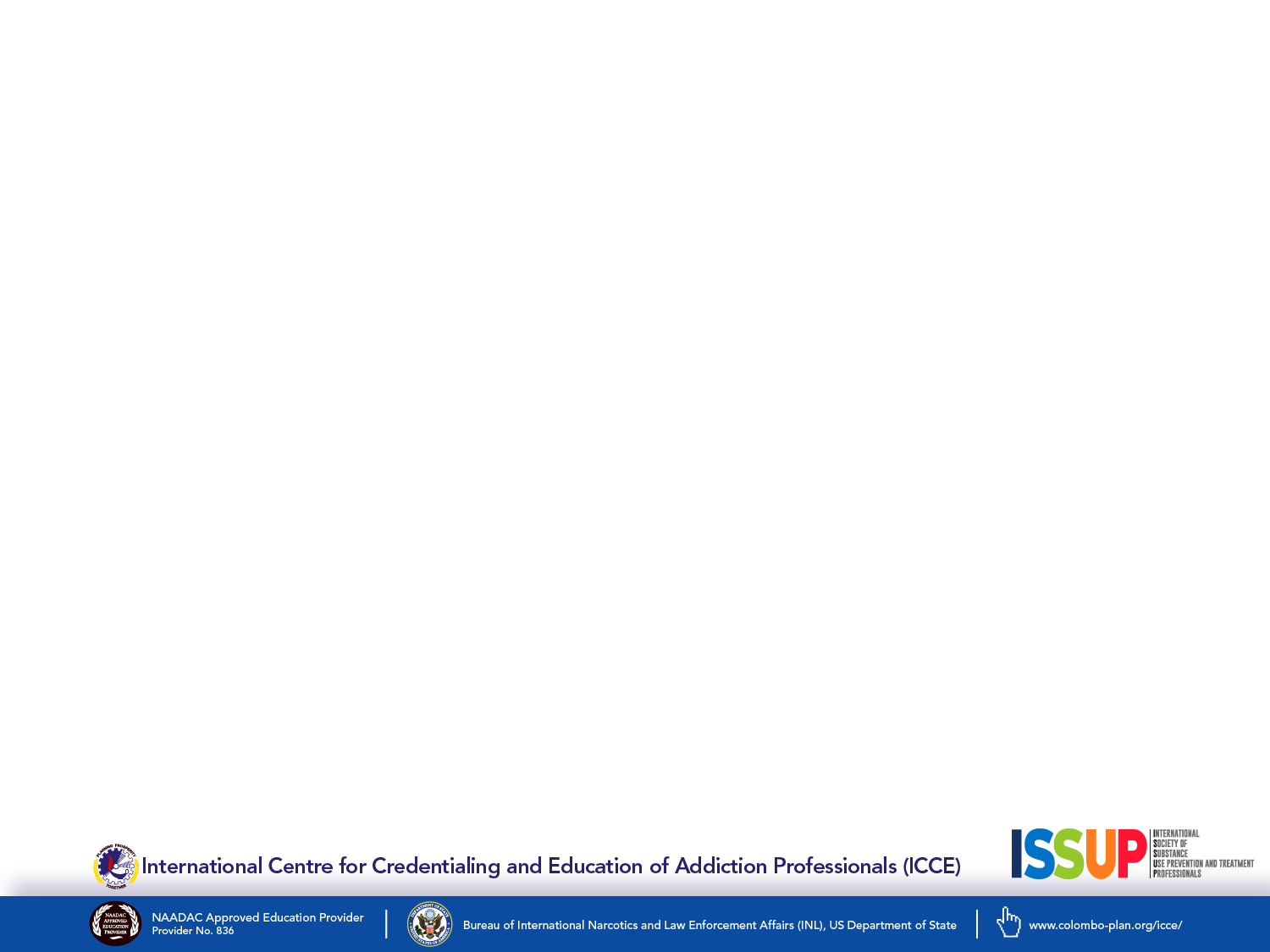 Credentialing
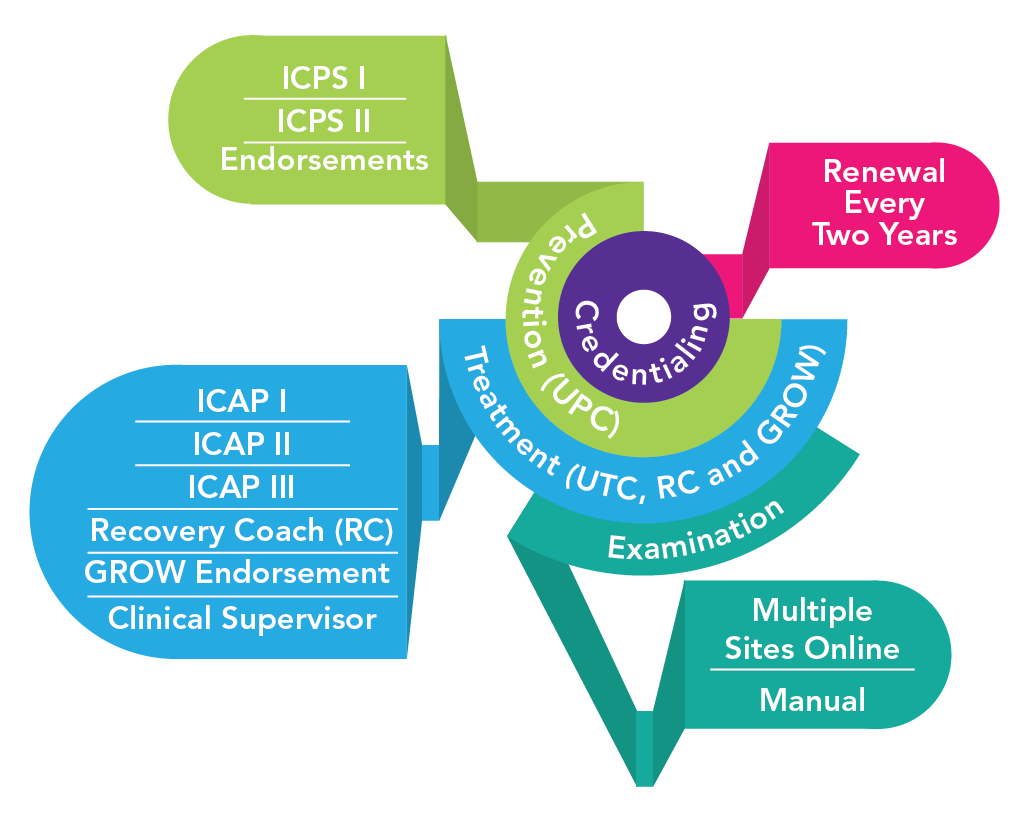 Credentialing
The validation of skills, knowledge and competence through application and testing of addiction professionals
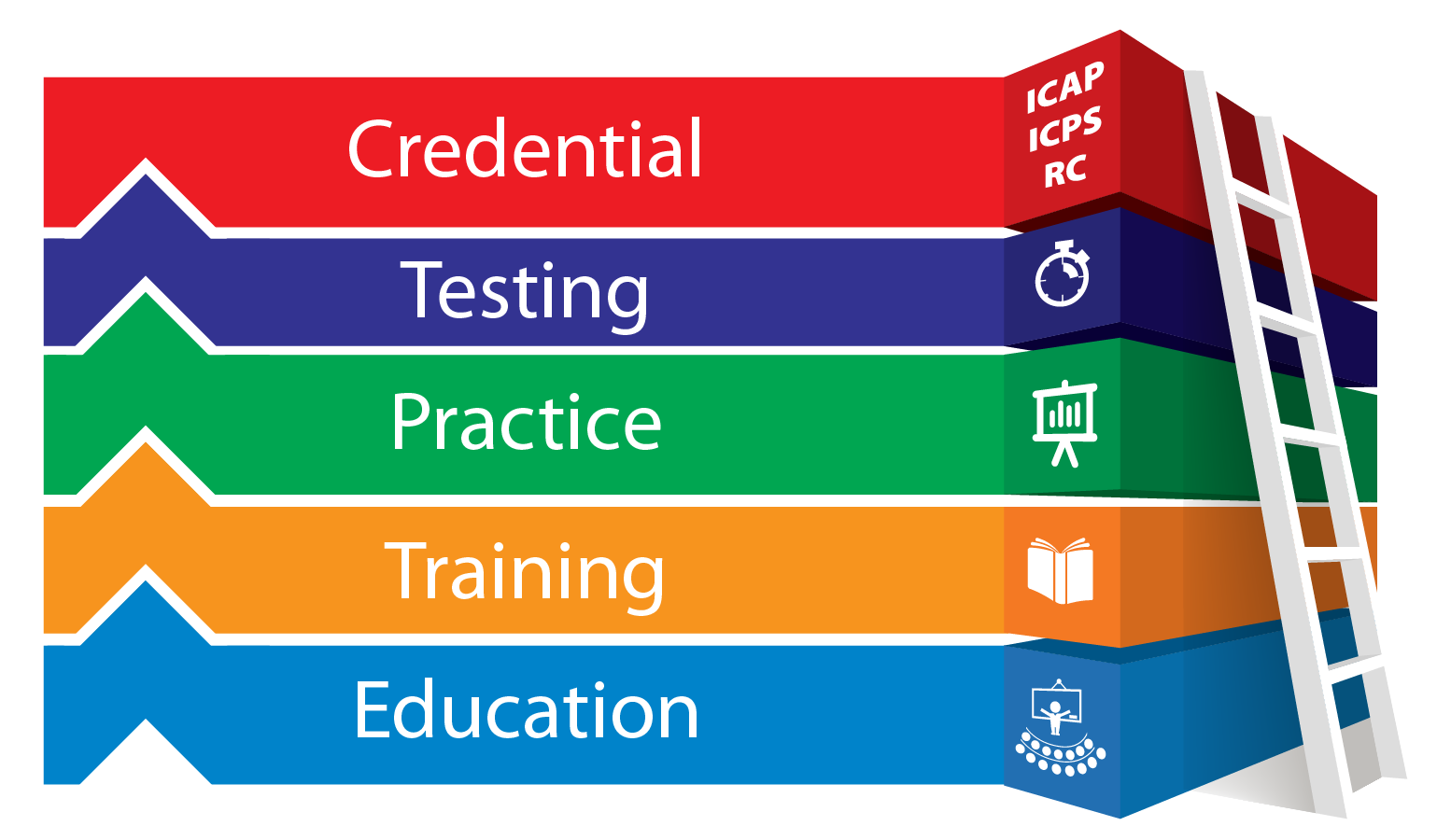 Training and education are the basis for credentialing
Rationale of Credentialing
Necessary knowledge, skills and capability to deliver the demanding work agenda
Health care professions have never been static
Specialisation
Reaction to the changing employment market
License to practise
Collaboration with International Credentialing Agencies
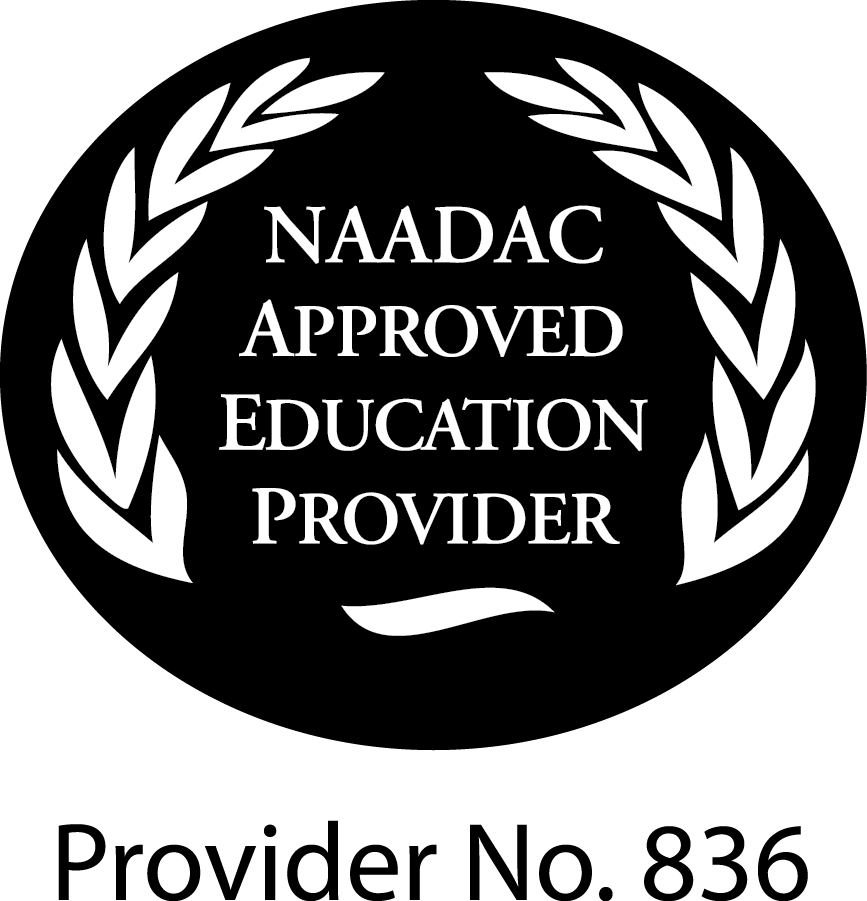 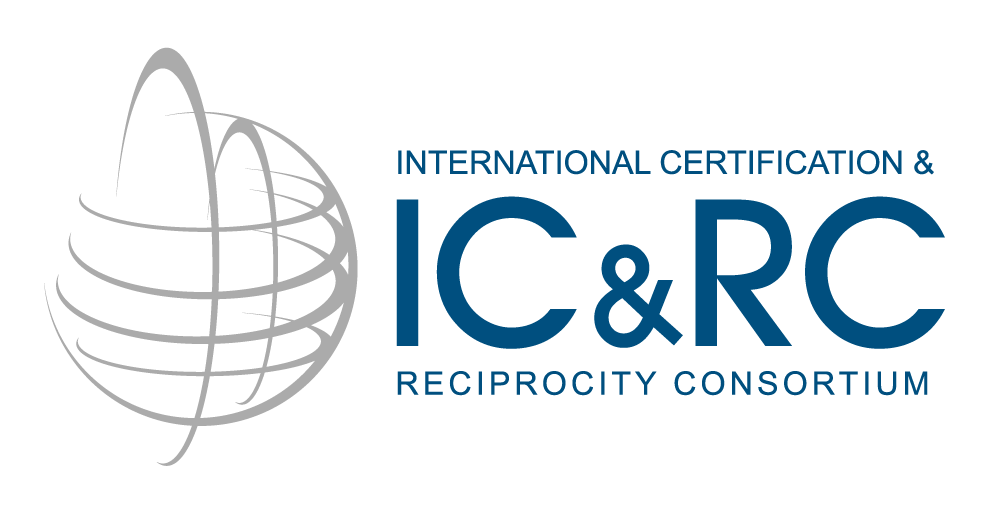 ICCE Credentials
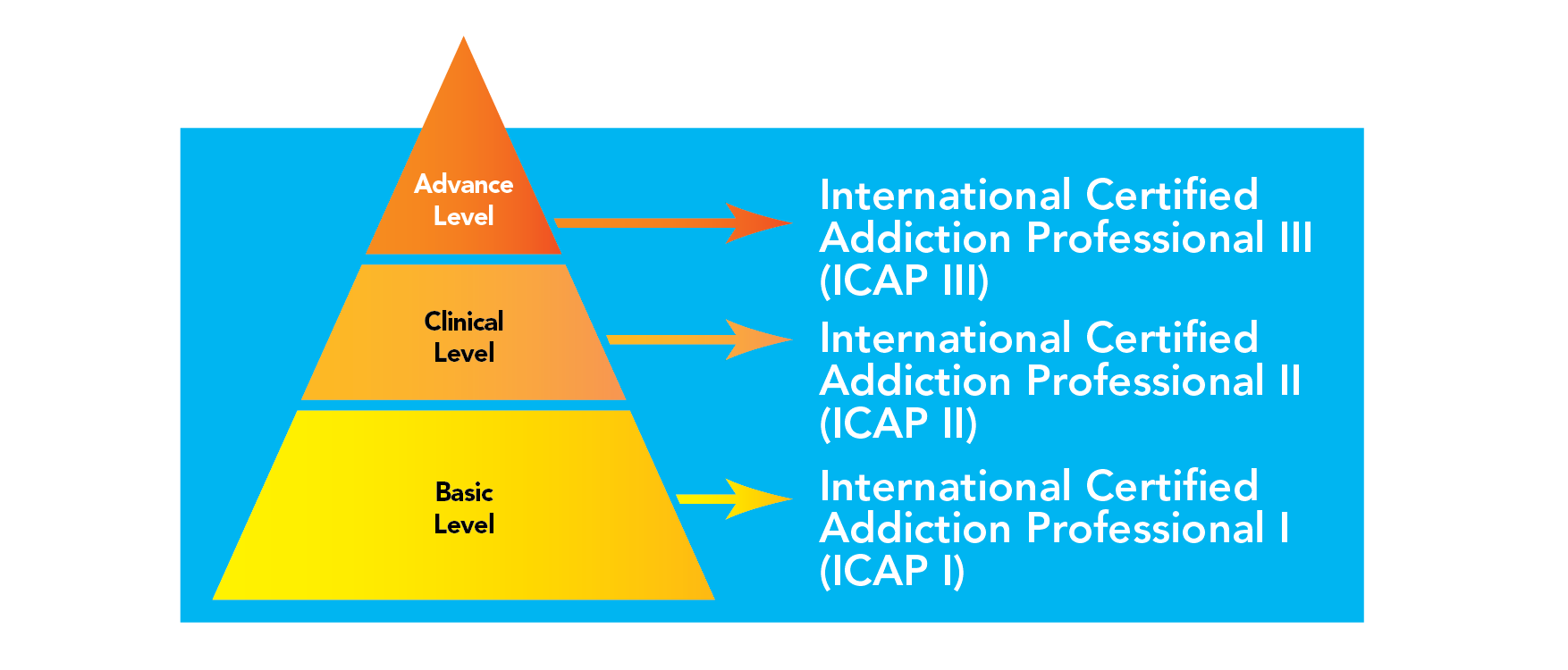 ICCE Credentials
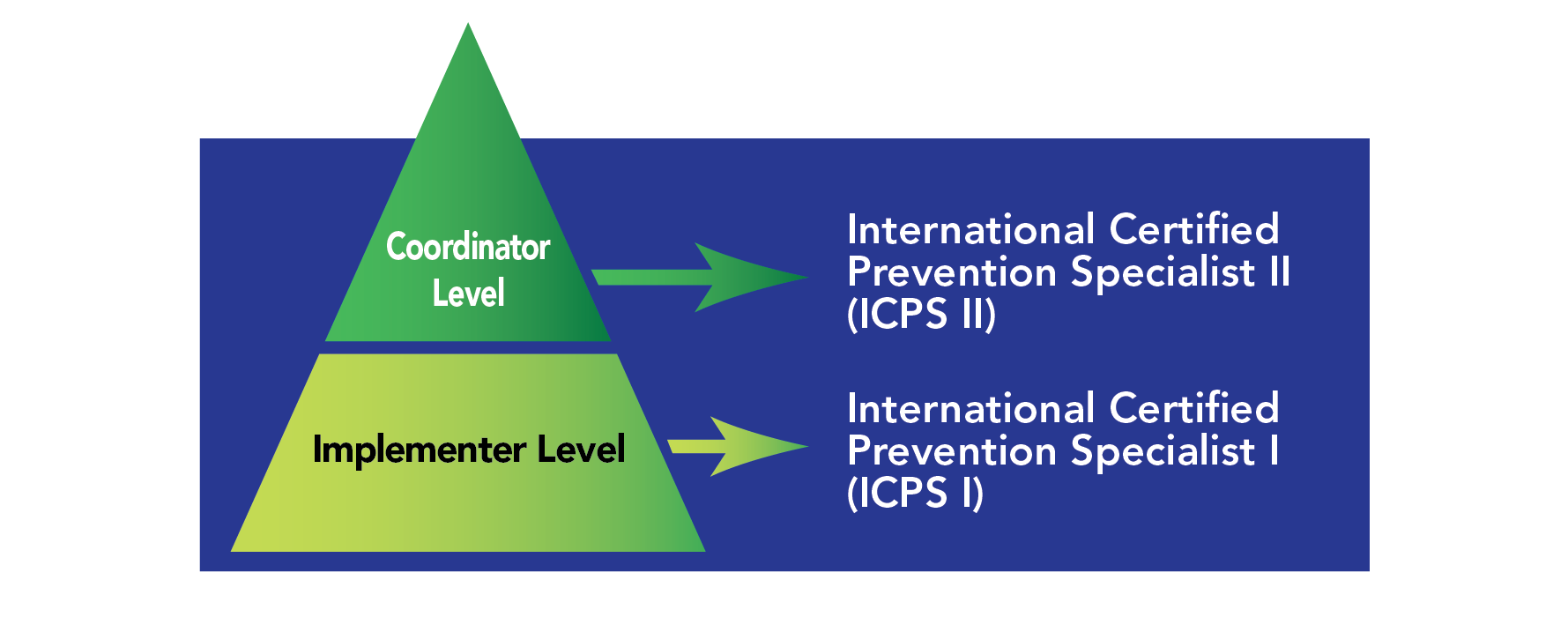 ICCE Credentials and Endorsements
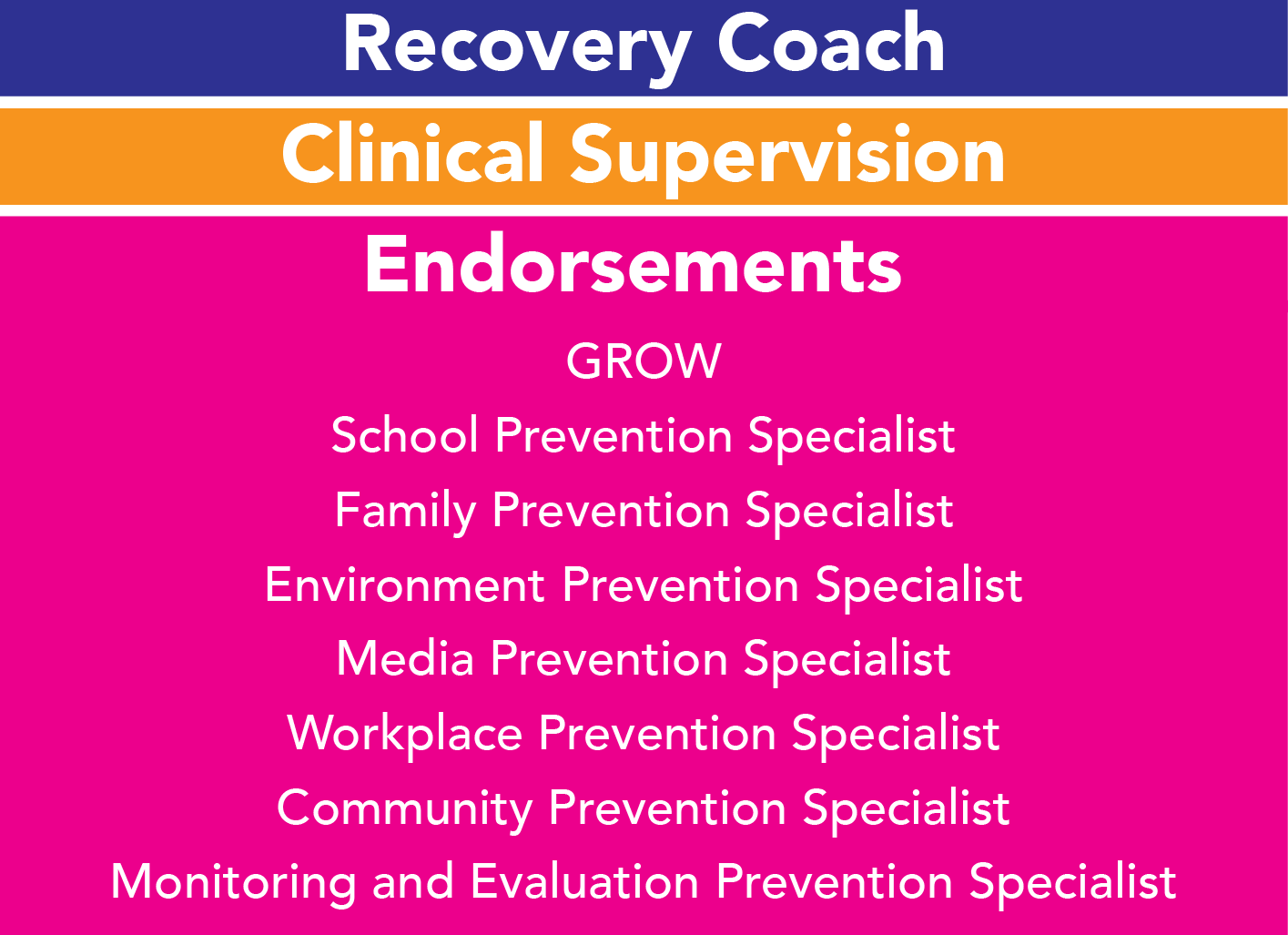 Examination Development
Questions are written by global master trainers based on the domains in the examination
 Reviewed and approved by curriculum developers and subject matter experts
Three cycles of review before finally approved
Regularly updated and reviewed periodically to ensure they address the latest information in the field
Number of Questions by Credential
ICPS Credentials and Eligibility Criteria
Eligibility Criteria For ICAP & Recovery Coach
Eligibility Criteria For Clinical Supervision
Forty-five (45) hours of didactic and experiential training in clinical supervision
Possess ICAP II credentialing
Three (3) years and not less than 4,500 hours of supervised employment as a Substance Use professional
 200 hours of face-to-face clinical supervision received
 One year of experience as a full time Clinical Supervisor
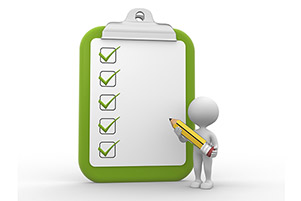 Renewal of Credentials
Every two to three years with 40 continuing education hours and renewal fee
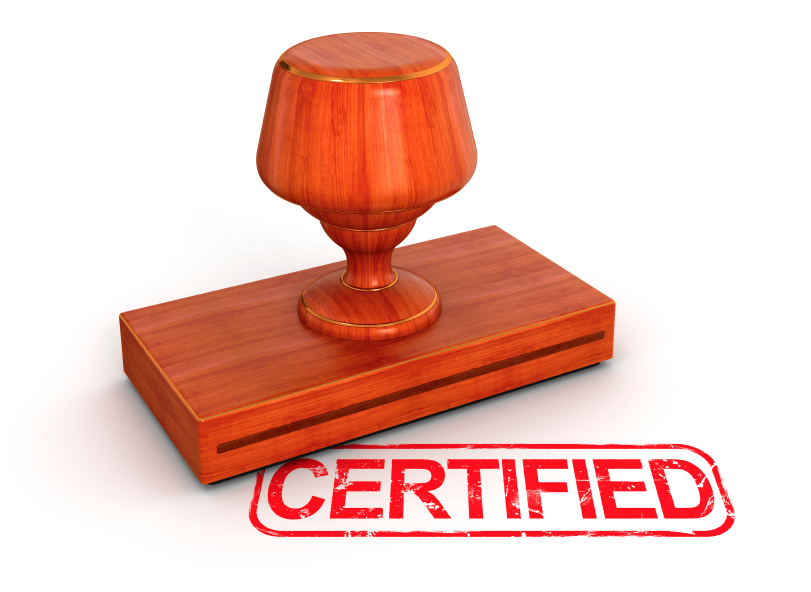 Benefits of Credentialing
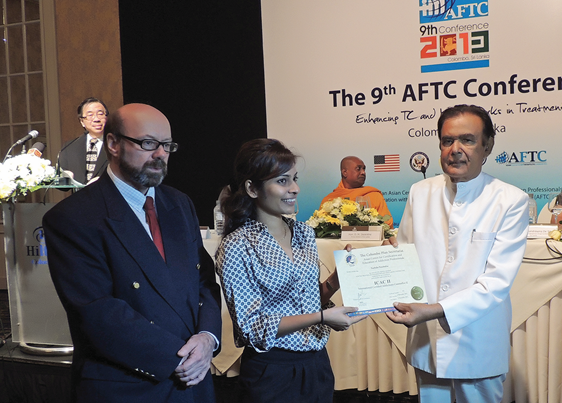 Validation of the skills, knowledge and competencies of the workforce 
Declaration of the individual's competencies and thus enhancing their employability and career advancement
Ascertaining the quality of addiction prevention, intervention, treatment and aftercare services to be standardized
Setting a benchmark for addiction and prevention professionals
What the Participants Say
Motivation and Expectations “The training makes me mature and helps me find out what’s lacking in my own recovery”
Focus Group Discussion, Cebu, 2013
What the Participants Say
Defining the Role of SUD Counsellors 

“By systematic learning, I know what I need to know and based on the knowledge, I know now, what I should do and should not do in the field”
Focus Group Discussion, Cebu, 2013
What the Participants Say
Opportunity to Evaluate Performance


“Helps me to communicate with other professionals with confidence”
Focus Group Discussion, Cebu, 2013
What the Participants Say
Sign of Success: Open Door

“It would allow me to do what I love, and it would be a sign of success”
Focus Group Discussion, Cebu, 2013
What the participants say
Validation, Affirmation and Recognition

“If I get credentialed through a prestigious organisation like CP, it would protect me and give me credibility”
Focus Group Discussion, Cebu, 2013
Calculation of Continuing Education Hours
Calculation of Continuing Education Hours Cont…
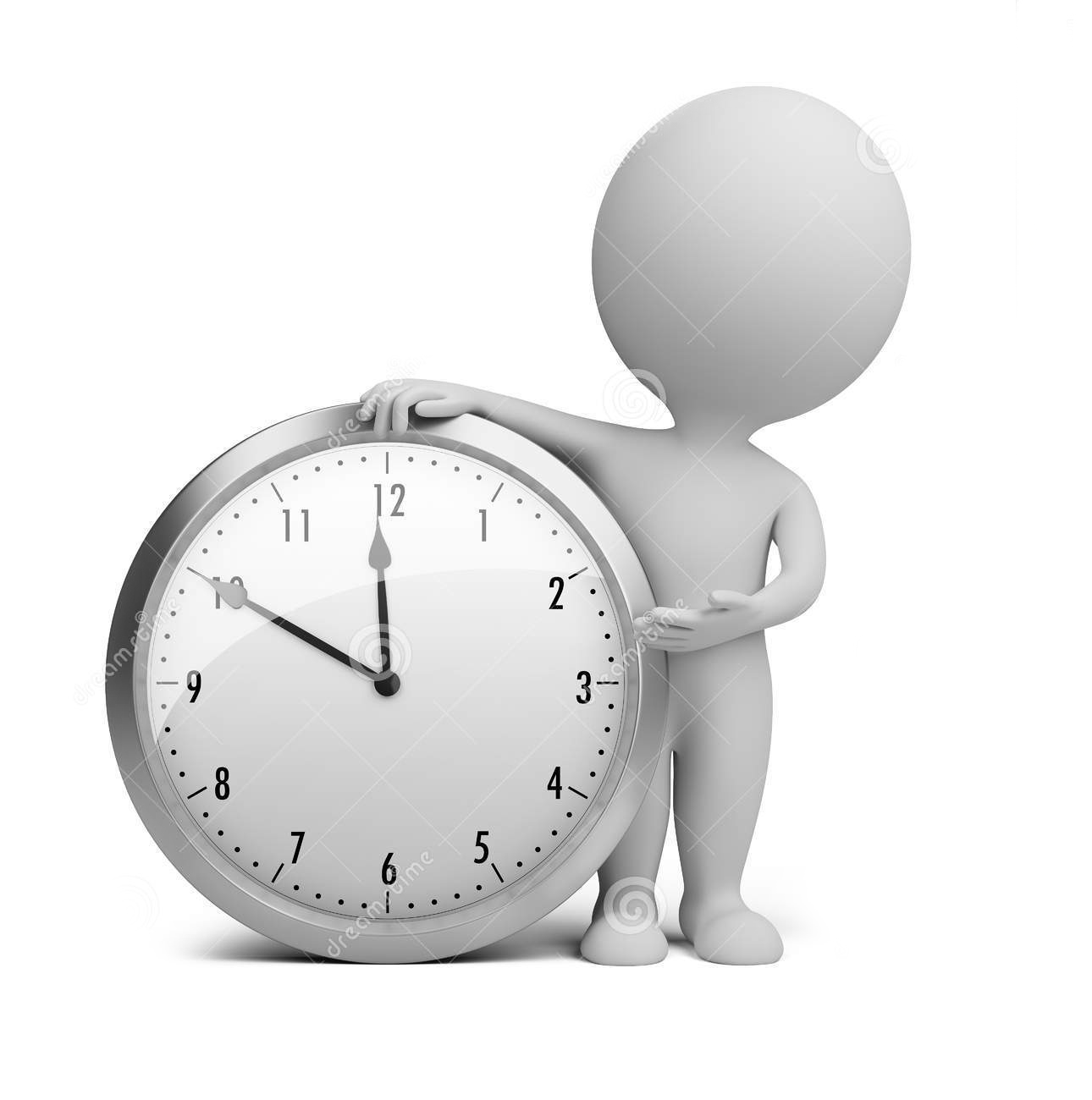 ICCE Code of Ethics
“All addiction professionals applying to be  credentialed through ICCE are required to  sign the “Ethical Guidelines for ICCE addiction professionals on the day they take the ICCE examination”
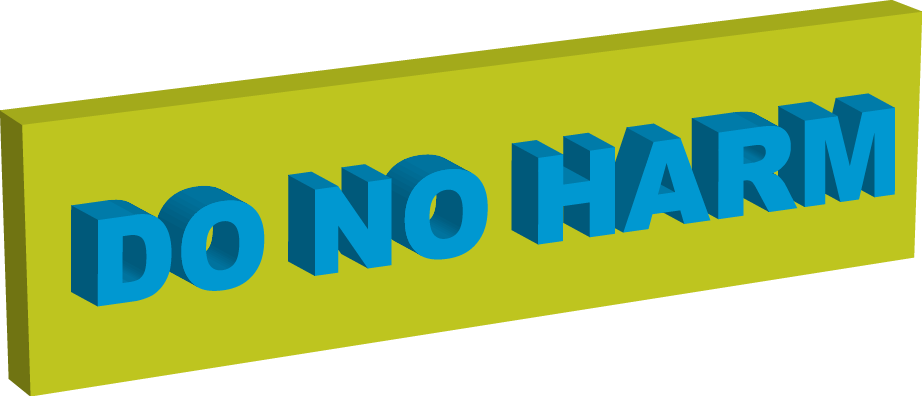 ICCE Examinations Conducted (as of April 2015)
ICCE Credentials by Country (as of April 2015)
In Conclusion…
ICCE envisions to be the leading global credentialing organisation of DDR professionals who enhance the health and well-being of individuals, families and communities
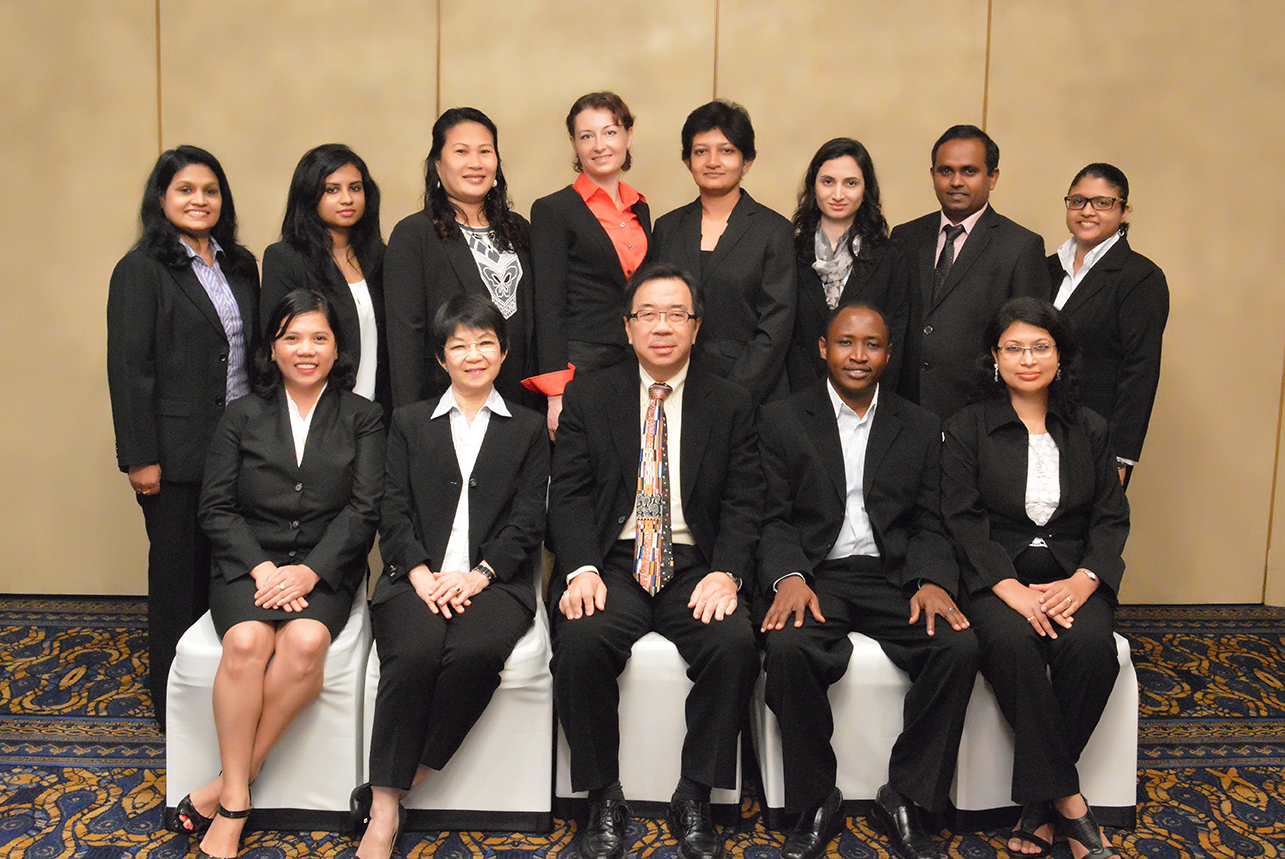 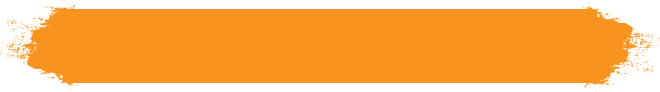 For more details, kindly write to:
Email: icceinfo@colomboplan.org
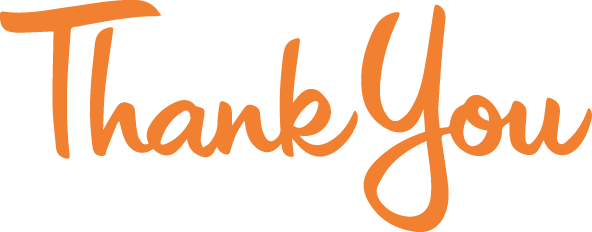